Camm CF, Camm AJ
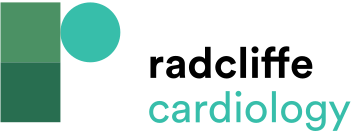 Table 1: Independent Risk Factors, in Addition to the Presence of Atrial Fibrillation, Associated with the Development of Stroke in Patients with Hypertrophic Cardiomyopathy
Citation: Arrhythmia & Electrophysiology Review 2017;6(2):63–8.
https://doi.org/10.15420/aer.2017:4:2
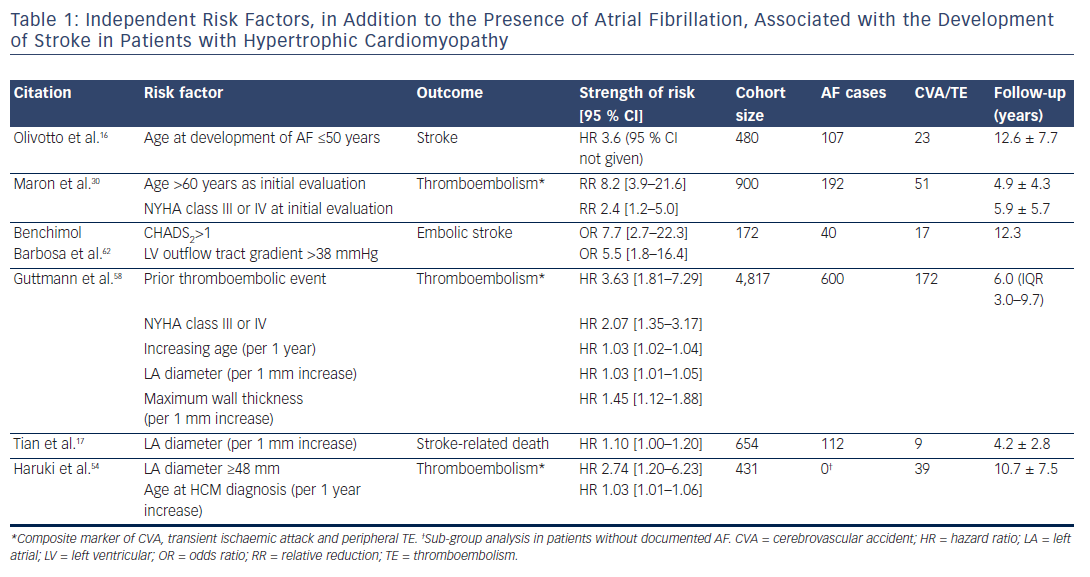